企业实用劳动法
人力资源部企业实用劳动法
practical labor law of the ministry of human resources practical labor law of the ministry of human
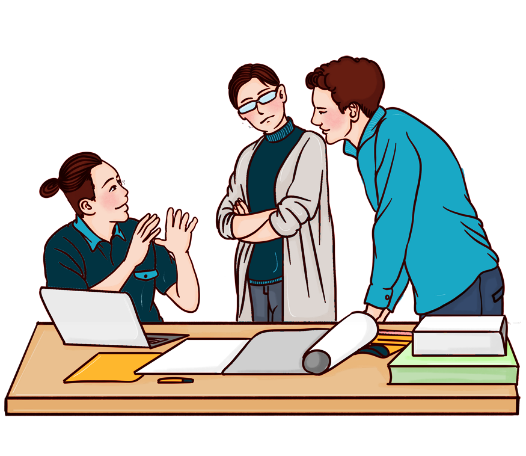 宣讲人：某某某   时间：20XX.XX
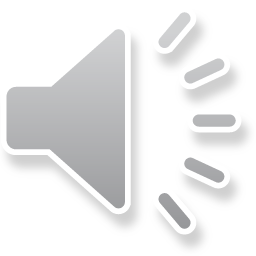 目录
PRACTICAL
LABOR LAW
概述以及招聘录用
劳动合同订立内容
试用期以及违约金
合同履行以及变更
劳动合同解除补偿
争议程序以及工休
01
02
03
04
05
06
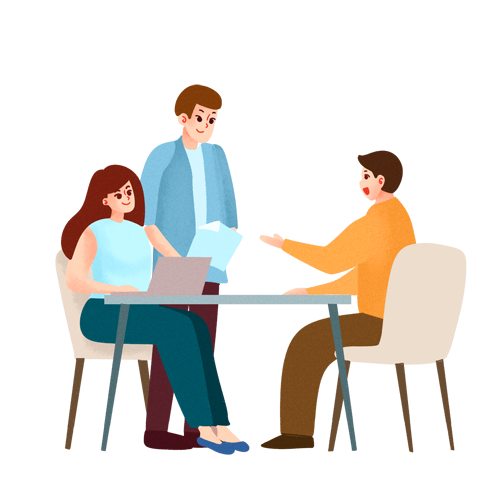 RESOURCES
PRACTICAL
第一部分
概述以及招聘录用
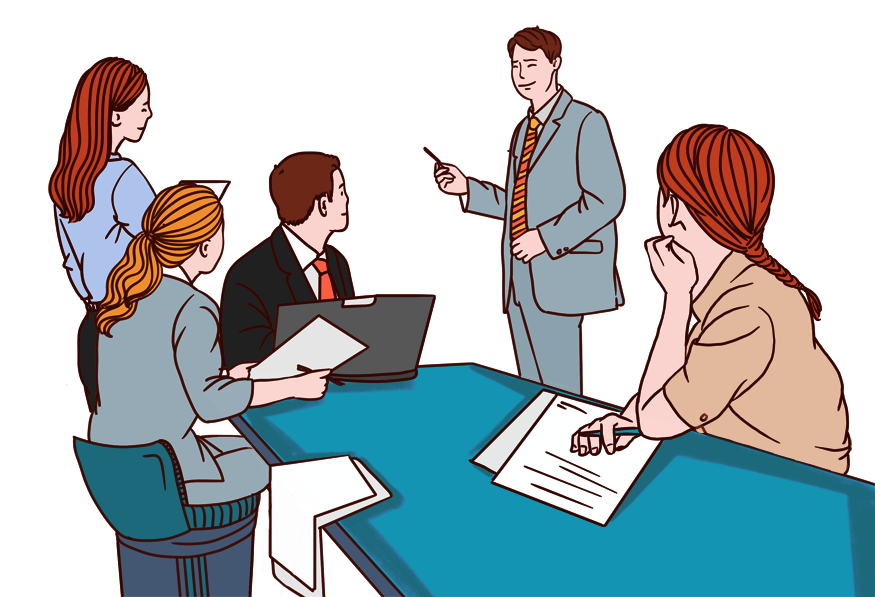 performance in workplace execution comes from careful execution workplace execution comes
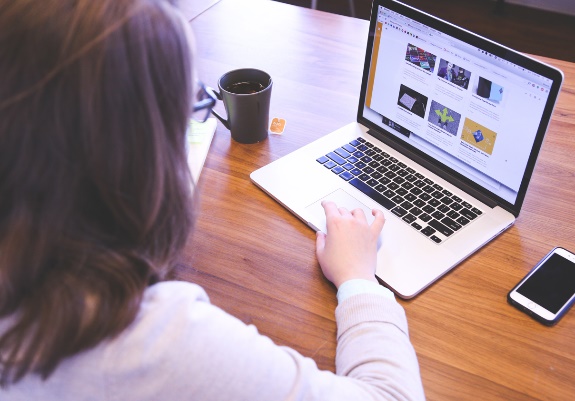 中华人民共和国劳动合同法（2007年6月29日）中华人民共和国劳动合同法实施条例（2008年9月18日）中华人民共和国劳动法（1994年7月5日）中华人民共和国劳动争议调解仲裁法（2007年12月29日）劳动保障监察条例（2004年11月1日）全国年节及纪念日放假办法（2007年12月14日）职工带薪年休假条例（2007年12月14日）
《劳动法》与《劳动合同法》，是前法与后法，旧法与新法的关系，按照《立法法》 “新法优于旧法”的原则，《劳动法》与《劳动合同法》不一致的地方，以《劳动合同法》为准；《劳动合同法》没有规定而《劳动法》有规定的，则适用《劳动法》的相关规定。
用人单位向劳动者如实告知：工作内容、工作条件、工作地点、职业危害、安全生产状况、劳动报酬以及劳动者要求了解的其他情况；劳动者向用人单位如实告知：与合同直接相关的基本情况，如教育状况、工作经历、健康状况等。
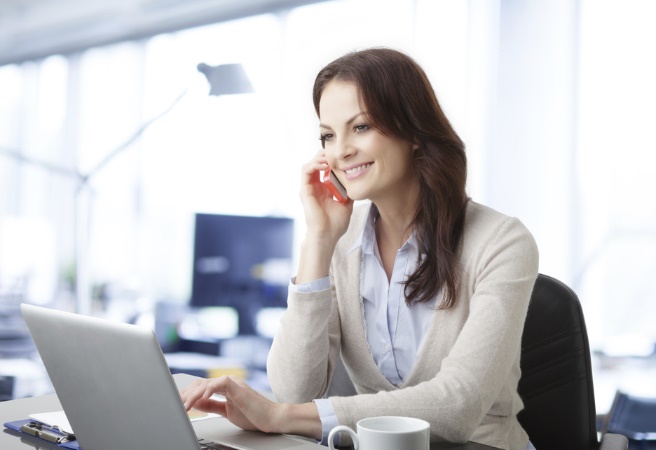 招用劳动者时，单位不能： 扣押劳动者的居民身份证和其他证件；要求劳动者提供担保或其他名义向劳动者收取财物；
RESOURCES
PRACTICAL
第二部分
劳动合同订立内容
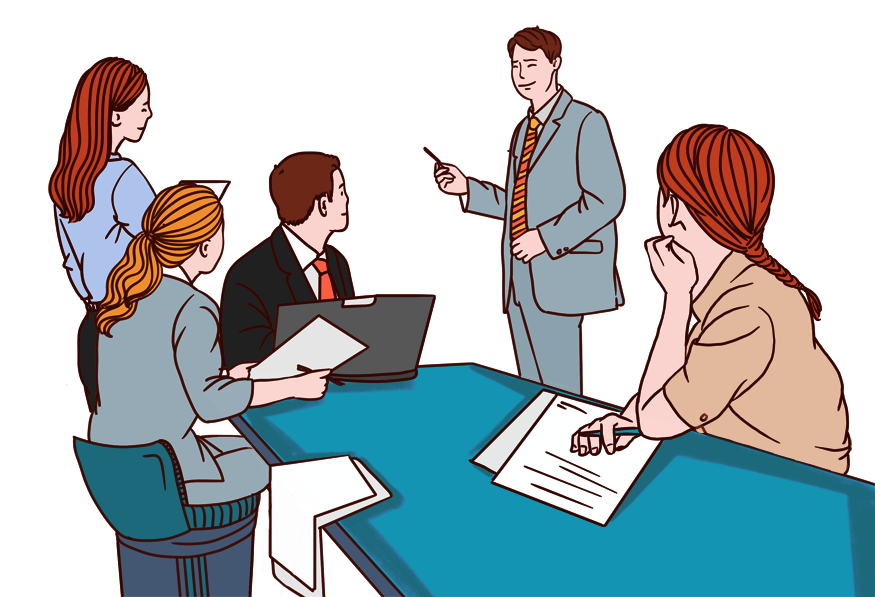 performance in workplace execution comes from careful execution workplace execution comes
3、应对措施
1、签订时间
2、法律责任
用人单位自用工之日起即与劳动者建立劳动关系；已建立劳动关系，未同时订立书面劳动合同的，应当自用工之日起一个月内订立书面劳动合同。用人单位与劳动者在用工前订立劳动合同的，劳动关系自用工之日起建立。
用人单位向劳动者每月支付两倍的工资；自用工之日起满一年未签订劳动合同，视为用人单位和劳动者已订立无固定期限劳动合同。备注：现企业只存在合同工，没有临时工的说法
先订立合同后用工，最迟必须在用工之日起一个月内订立合同; 劳动合同终止后，如劳动者还在用人单位继续工作的，也应及时在自用工之日起一个月内订立合同。
劳动者以各种借口拒签劳动合同
约定订立
用人单位与劳动者协商一致
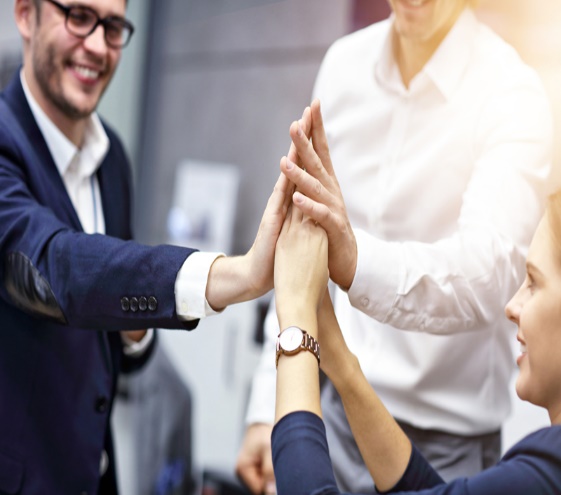 约定订立：用人单位与劳动者协商一致，可以订立无固定期限劳动合同。法定订立：有下列情形之一，劳动者提出或同意续订、订立劳动合同的
用人单位初次实行劳动合同制度或者国有企业改制重新订立劳动合同时，劳动者在该用人单位连续工作满十年且距法定退休年龄不足十年的；
用人单位的名称、住所和法定代表人或主要负责人
劳动者的姓名、住所和有效身份证信息劳动合同的期限；工作内容和工作地点；工作时间和休息休假；
劳动报酬；社会保险劳动保护、劳动条件和职业危害防护；
①、试用期条款
②、服务期条款
③、保密条款
④、补充保险
⑤、福利待遇
⑥、竞业限制条款
⑦、违约金和赔偿条款
对工作地点的约定应当至少细化到城市，在一个城市内，根据业务需要变动工作地点；根据自身业务和劳动者岗位的特殊性，单位可以在劳动合同中约定几个工作地点，并要求劳动者确定。任何流动，都需要经过劳动者确定；
RESOURCES
PRACTICAL
第三部分
试用期以及违约金
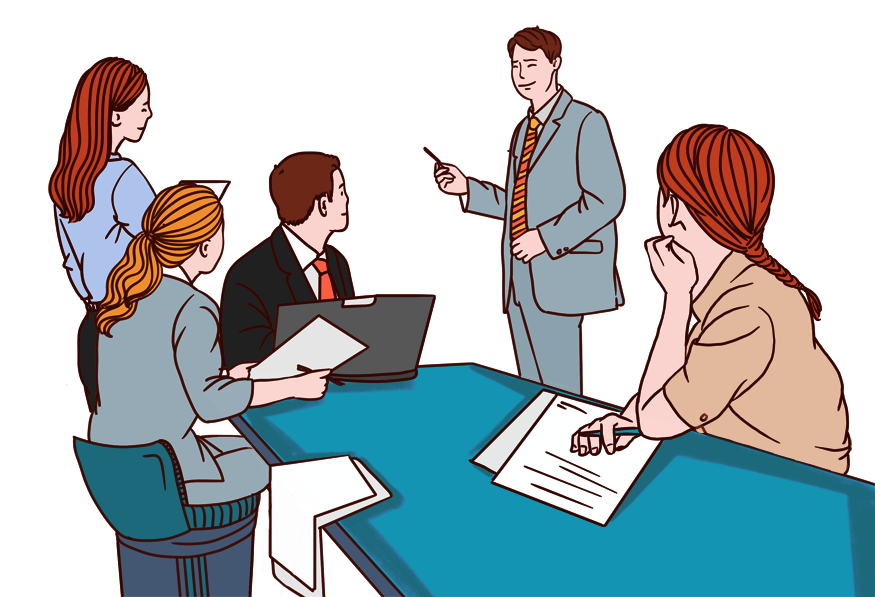 performance in workplace execution comes from careful execution workplace execution comes
不得低于本单位相同岗位最低档工资或劳动合同约定工资的80%；不低于用人单位所在地最低工资标准；
试用期不是法定的劳动合同内容，是用人单位与劳动者双方协商的结果，用人单位应合理约定。在劳动合同或规章制度中约定录用条件，
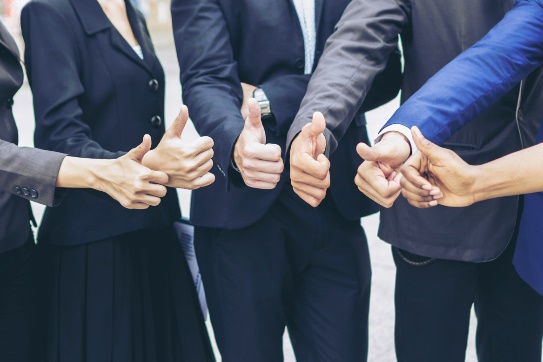 违法约定劳动合同试用期的，用人单位要承担赔偿的风险。《劳动合同法》第八十三条对定，用人单位违反本法规定与劳动者约定试用期的，由劳动行政部门责令改正；违法约定的试用期已经履行的，由用人单位以劳动者试用期满月工资为标准，按已经履行的超过法定试用期的期间向劳动者支付赔偿金。
对负有保密义务的劳动者，用人单位可以约定竞业限制条款。竞业限制的适用对象：仅适用于用人单位掌握本单位的商业秘密和掌握知识产权的高级管理人员、高级技术人员和其他负有保密义务的劳动者。竞业限制的约定：业限制期限不得超过2年；动合同解除或终止后，用人单位在竞业限制期限内按月给予劳动者经济补偿；
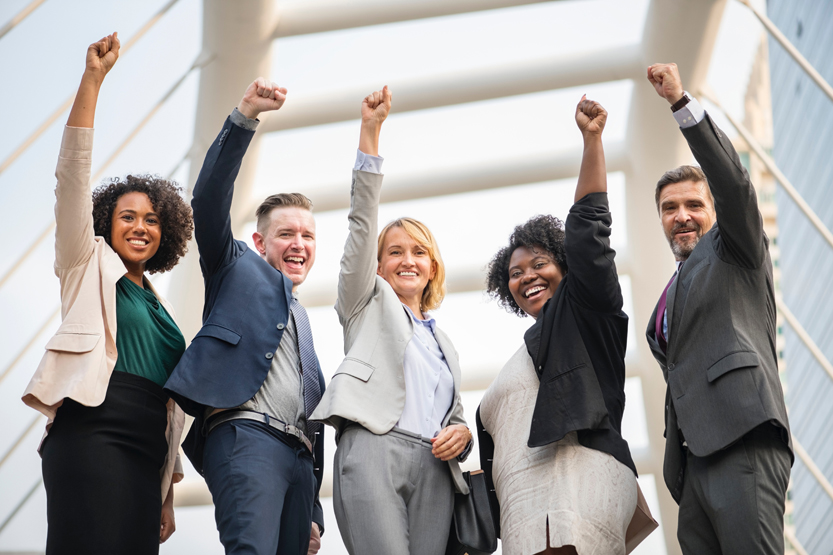 用人单位为劳动者提供专项培训费用，对其进行专业技术培训的，可以约定服务期。劳动者违反服务期，应按约定向用人单位支付违约金。合同中约定的违约金的最高数额不能超过培训费用；劳动者实际支付的违约金不能超过服务期尚未履行部分应分摊的培训费用。
RESOURCES
PRACTICAL
第四部分
合同履行以及变更
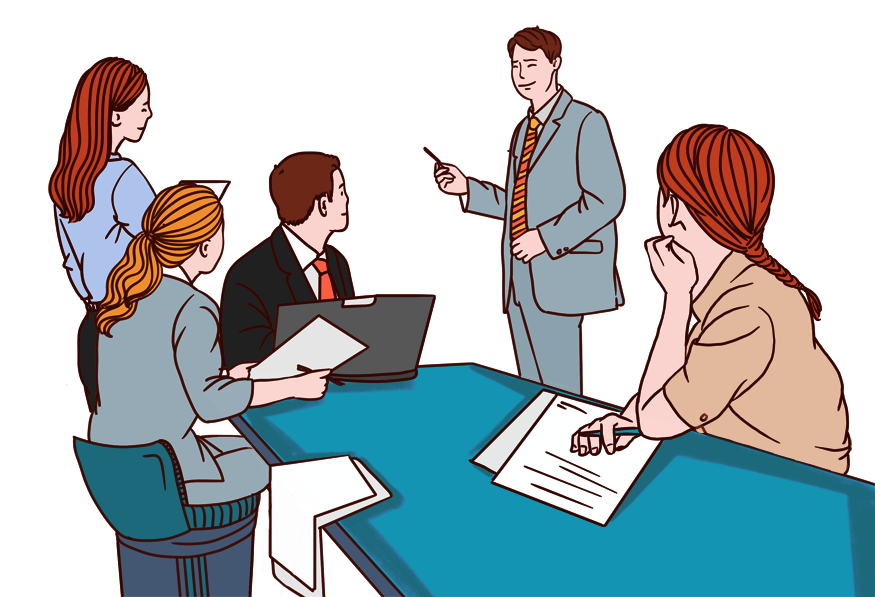 performance in workplace execution comes from careful execution workplace execution comes
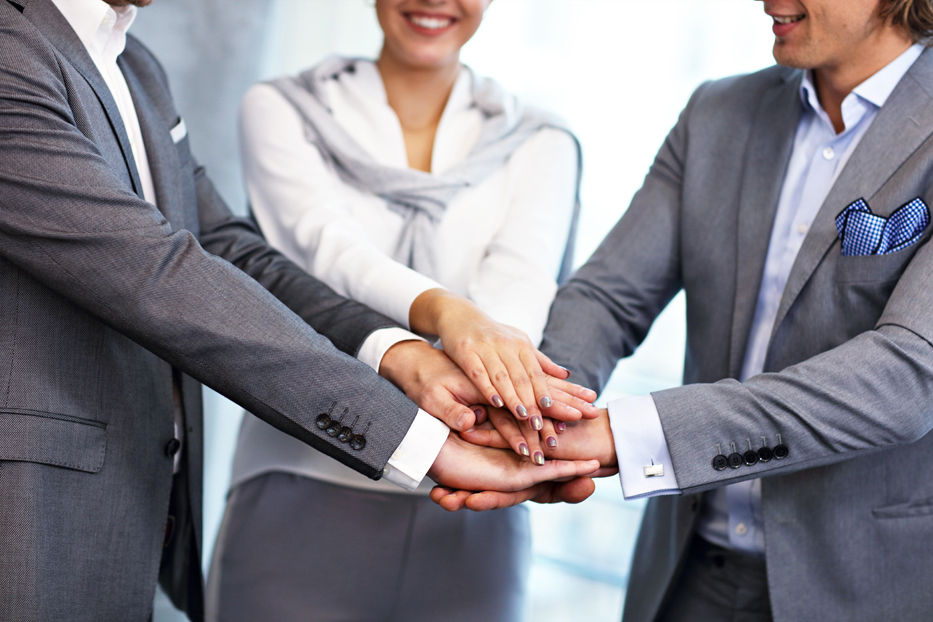 用人单位以欺诈、胁迫的手段或乘人之危，使劳动者在违背真实意思的情况下订立或变更劳动合同。如：虚假招工广告、人身威胁等；
用人单位免除自己的法定责任，排除劳动者权利的。如：发生伤亡事故本单位概不负责、不给买社会保险等；
违反法律法规强制性规定的。如；在劳动合同约定不允许结婚、否则解除劳动合同。
（一)  合同履行
用人单位应及时足额支付劳动报酬；安排加班的，用人单位应按国家规定向劳动者支付加班工资。
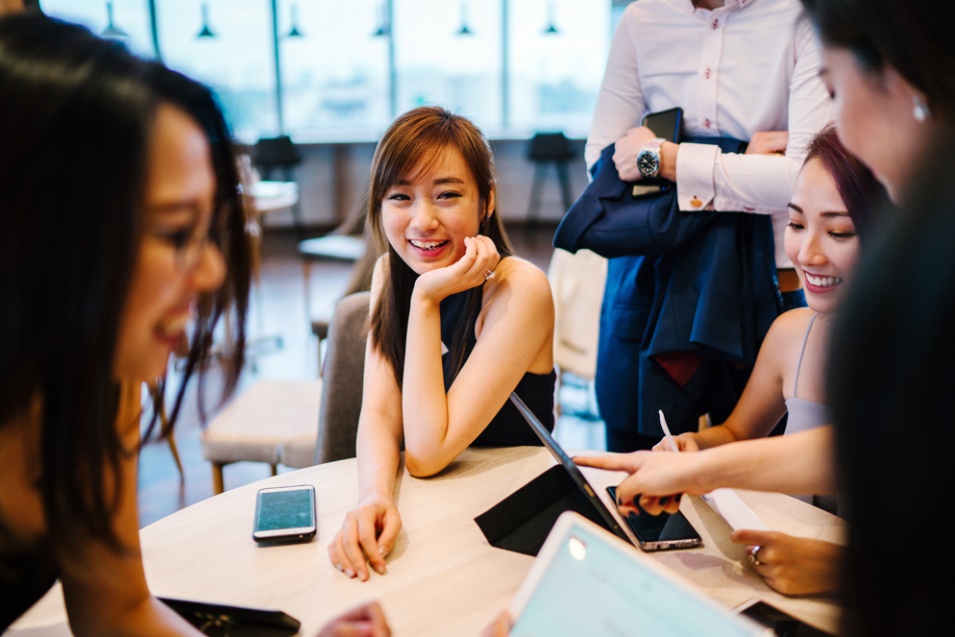 （二）合同变更
变更劳动合同应采用书面形式；用人单位变更名称、法定代表人、主要负责人或投资人等事项，不影响劳动合同的履行；用人单位合并或分立，原劳动合同继续有效，劳动合同由承担其权利和义务的用人单位继续履行
（三）法律责任
用人单位拖欠或未足额支付劳动报酬的，劳动者可以向当地人民法院申请支付令，人民法院应当依法发出支付令；未及时足额支付劳动报酬，员工可以通知单位解除劳动合同，用人单位应支付经济补偿金。
RESOURCES
PRACTICAL
第五部分
劳动合同解除补偿
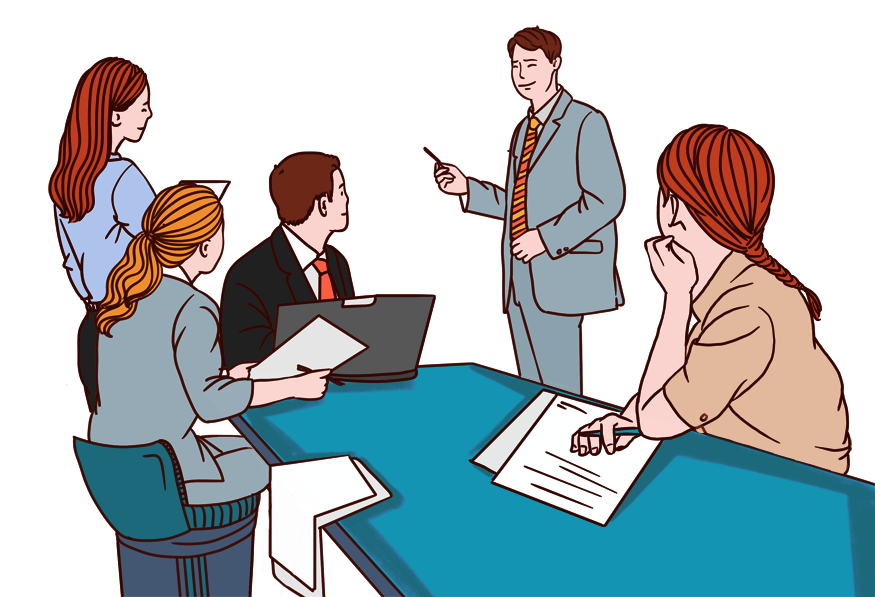 performance in workplace execution comes from careful execution workplace execution comes
违约行为导致劳动者解除劳动合同的，用人单位要支付经济补偿金。用人单位强迫劳动或违章作业，劳动者可以立即解除劳动合同，无需通知
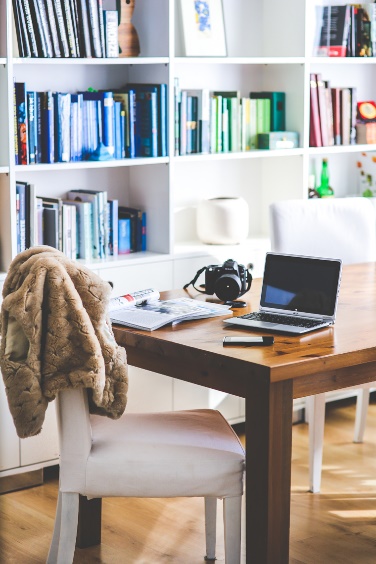 用人单位有下列行为之一，劳动者可以通知解除劳动合同：未按照劳动合同约定提供劳动保护或者劳动条件的；未及时足额支付劳动报酬；未依法为劳动者缴纳社会保险；用人单位的规章制度违反法律、法规的规定，损害劳动者权益的；因欺诈、胁迫或趁人之危导致一方意思不真实从而使劳动合同无效的；法律、法规规定可以解除劳动合同的其他情形。
下列情况之一，用人单位可以立即解除劳动合同：在试用期内被证明不符合录用条件；严重违反用人单位的规章制度；严重失职，营私舞弊，给用人单位造成重大损害；劳动者同时与其他用人单位建立劳动关系，对完成本单位的工作任务造成严重影响，或经用人单位提出，拒不改正的；
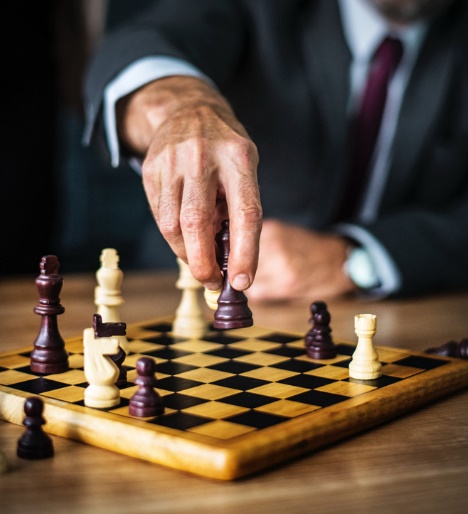 经济补偿金应支付经济补偿金
济补偿按该单位工作的年限，每满1年支付一个月工资的标准向劳动者支付；6个月以上不满一年的，按1年计算；不满6个月支付半个月工资的经济补偿；月工资指劳动合同解除或终止前12个月的平均工资；月工资高于当地月平均工资3倍的，按月平均工资3倍标准支付，补偿的年限最高不超过12年。
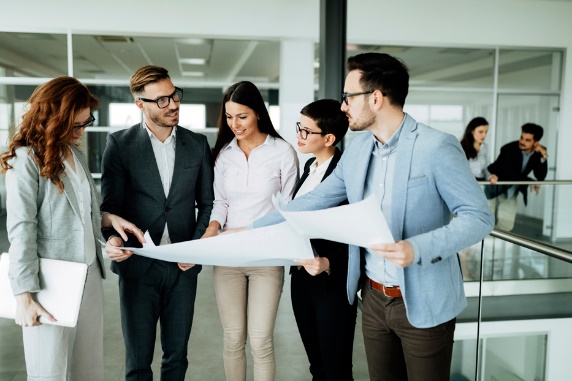 劳动者应按照双方约定，办理工作交接。用人单位需支付经济补偿金的，在办理工作交接时支付。
用人单位应在终止/解除劳动合同之日15日内为劳动者办理档案和保险关系转移手续
RESOURCES
PRACTICAL
第六部分
争议程序以及工休
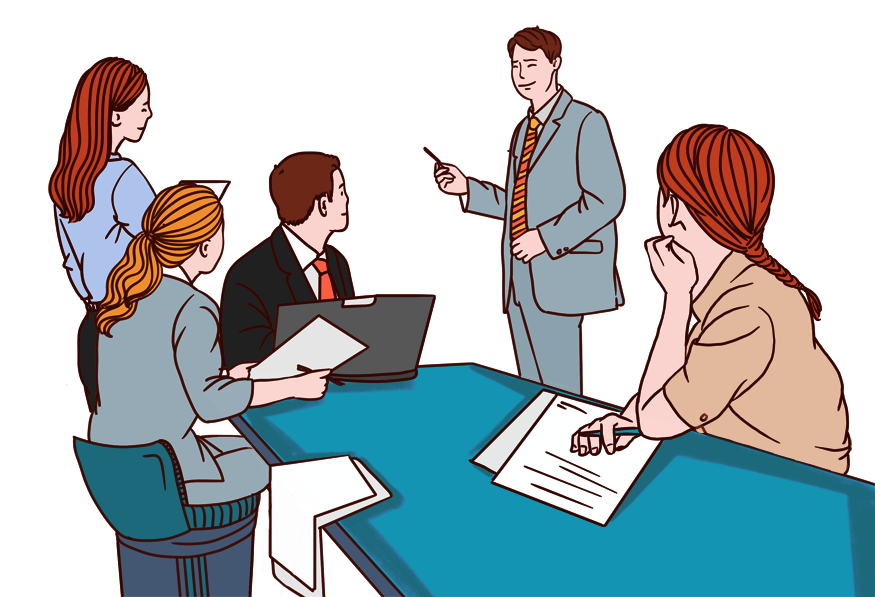 performance in workplace execution comes from careful execution workplace execution comes
口头或书面形式申请调解
协商后达成和解协议，但是和解协议不具有法律效力，由双方自觉履行；和解不是必经程序。
15日内未达成调解协议，当事人可以依法申请仲裁。制作调解协议书或者调解意见书。
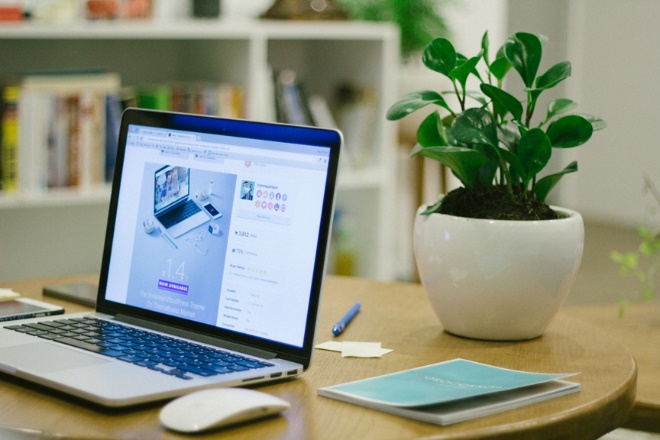 劳动者连续工作一年以上的，享受带薪年休假。职工累计工作已满1年不满10年的，年休假5天；已满10年不满20年的，年休假10天；已满20年的，年休假15天。国家法定休假日、休息日不计入年休假的假期。职工有下列情形之一的，不享受当年的年休假：
职工依法享受寒暑假，其休假天数多于年休假天数的；职工请事假累计20天以上且单位按照规定不扣工资的；
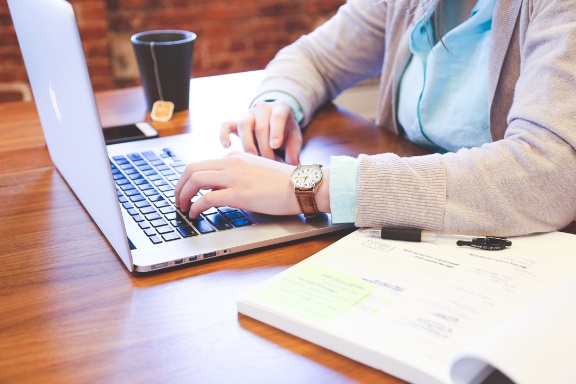 累计工作满1年不满10年的职工，请病假累计2个月以上的；累计工作满10年不满20年的职工，请病假累计3个月以上的；累计工作满20年以上的职工，请病假累计4个月以上的。单位确因工作需要不能安排职工休年休假的，经职工本人同意，可以不安排职工休年休假。对职工应休未休的年休假天数，单位应当按照该职工日工资收入的300%支付年休假工资报酬。
企业实用劳动法
人力资源部企业实用劳动法
practical labor law of the ministry of human resources practical labor law of the ministry of human
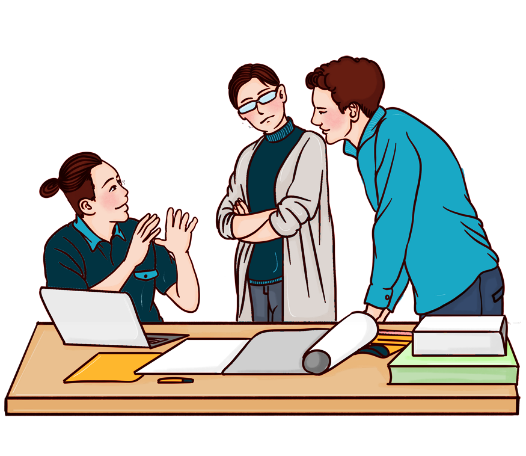 演示完毕感谢您的观看
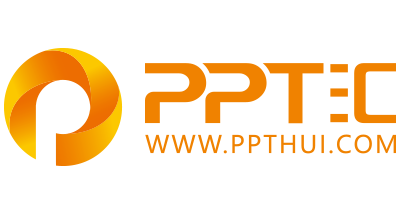 上万精品PPT模板全部免费下载
PPT汇    www.ppthui.com
PPT模板下载：www.ppthui.com/muban/            行业PPT模板：www.ppthui.com/hangye/
工作PPT模板：www.ppthui.com/gongzuo/         节日PPT模板：www.ppthui.com/jieri/
 PPT背景图片:
[Speaker Notes: 模板来自于 https://www.ppthui.com    【PPT汇】]
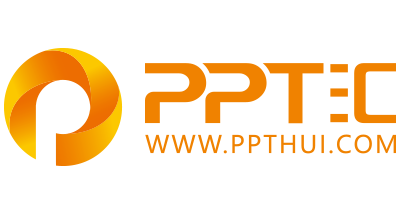 10000+套精品PPT模板全部免费下载
www.ppthui.com
PPT汇

PPT模板下载：www.ppthui.com/muban/            行业PPT模板：www.ppthui.com/hangye/
工作PPT模板：www.ppthui.com/gongzuo/         节日PPT模板：www.ppthui.com/jieri/
党政军事PPT：www.ppthui.com/dangzheng/     教育说课课件：www.ppthui.com/jiaoyu/
PPT模板：简洁模板丨商务模板丨自然风景丨时尚模板丨古典模板丨浪漫爱情丨卡通动漫丨艺术设计丨主题班会丨背景图片

行业PPT：党政军事丨科技模板丨工业机械丨医学医疗丨旅游旅行丨金融理财丨餐饮美食丨教育培训丨教学说课丨营销销售

工作PPT：工作汇报丨毕业答辩丨工作培训丨述职报告丨分析报告丨个人简历丨公司简介丨商业金融丨工作总结丨团队管理

More+
[Speaker Notes: 模板来自于 https://www.ppthui.com    【PPT汇】]